Assessing the development of the South African eHealth Strategy against the recommendations of the WHO/ITU eHealth Strategy Toolkit
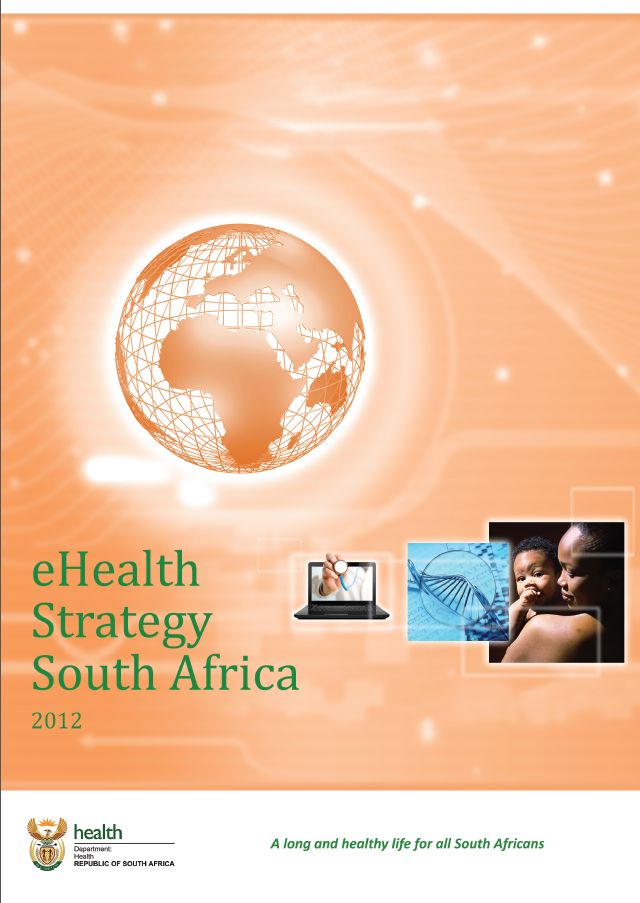 Dr Rosemary Foster
MRC/NMMU
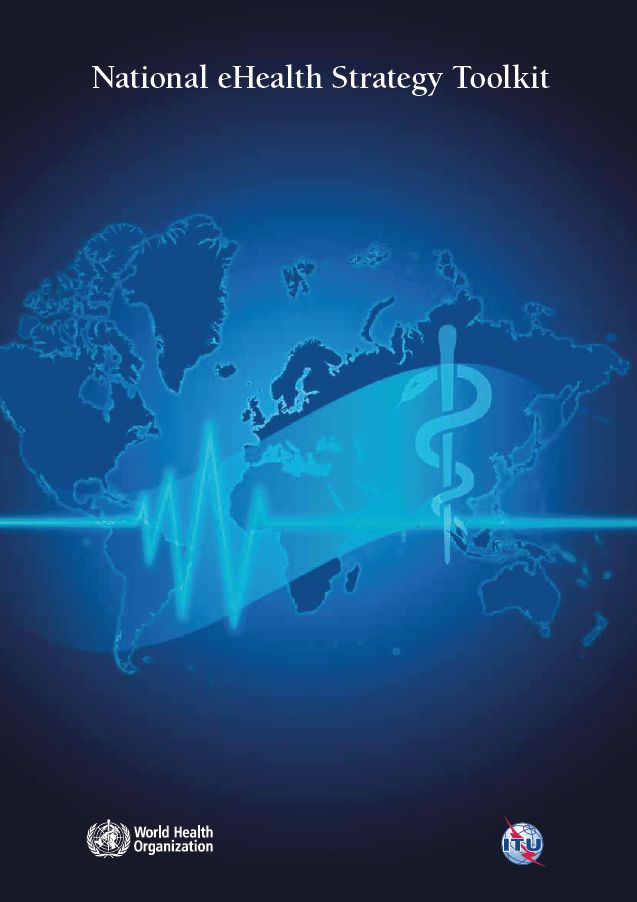 Use of the word “strategy”
The art of planning and directing high-level military operations and movements in a war or battle. 
A high-level plan to achieve one or more goals within the context of given constraints.
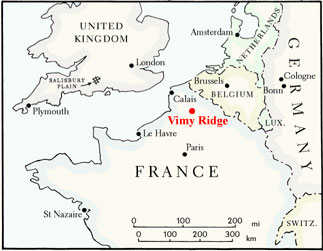 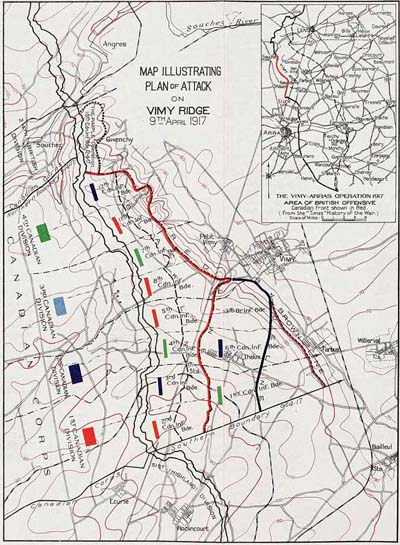 Use of the word “strategy”
Now used in all spheres of life including eHealth

For eHealth, broadly used in two ways: 
a high level plan, e.g. Scottish eHealth Strategy (2011-2017) 
a hybrid - high level plan combined with a framework for implementation, e.g. Australian eHealth Strategy (2008) included a detailed eHealth architecture model
WHO/ITU National eHealth Strategy Toolkit
Published in 2012 
Aims to provide practical guide for governments, relevant ministries and departments for:
Establishing a national eHealth vision
Developing a national eHealth action plan
Developing a monitoring and evaluation plan
NB: Toolkit does not guide the creation of a separate document called an “eHealth strategy”
Use of the word “vision”
Textbook methodologies for strategy development
Vision statement – where you want to be? 
Mission statement – how are you going to get there?
“Vision” in the Toolkit addresses:
Why does country need a national approach to eHealth?
What will national eHealth plan achieve?
What components are required to achieve desired outcomes?
“Vision” (Toolkit) = High-level plan or strategy for eHealth
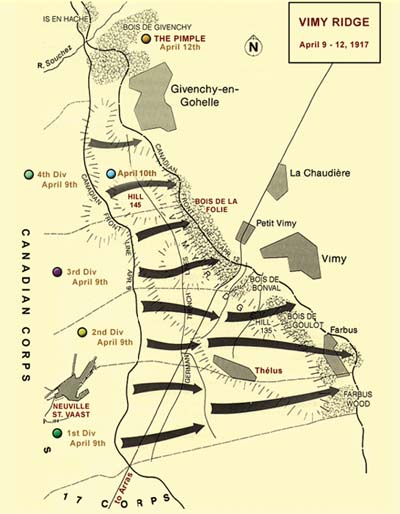 Work on South African eHealth Strategy
Country had no previous strategy
Several earlier drafts 
White paper on eHealth
Fresh start in late 2011
When the Toolkit was published in 2012 the eHealth Strategy for South Africa was already at the stage where endorsement was being sought
To what extent did the processes followed in the development of the South African eHealth Strategy conform to the recommendations provided in the Toolkit?
Toolkit guidelines – nine steps
1. Managing the process
Clear plan 
Well-defined governance mechanisms for consultation, communication and approvals
Core team with sufficient technical knowledge, analytical ability and communication skills
2. Engaging with stakeholders
Involve range of multisectoral stakeholders to gain perspectives on expectations for eHealth
Engagement continued throughout strategy development process 
3. Establishing strategic context
Establish context early 
Identify the goals and challenges of the health system that eHealth can help to address
Take into account broader social and development goals
Establishing the context
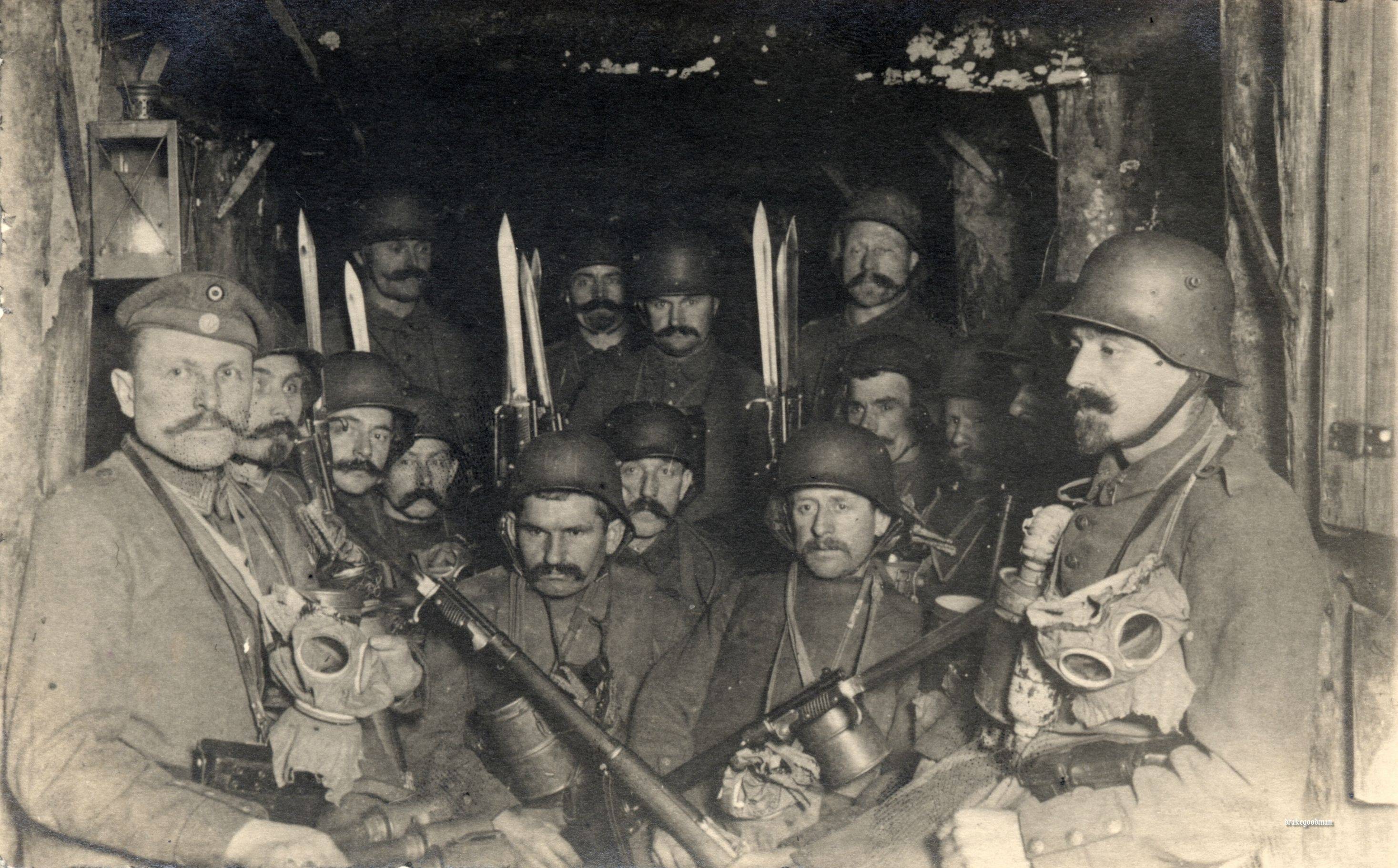 Toolkit guidelines – nine steps
4. Learning from trends and experience
Research eHealth successes and failures of other countries
Understand trends and best practice
Identify available technologies and potential outcomes
Identify challenges and risks that should be taken into account
 5. Drafting initial strategy 
Draft an “unconstrained” strategy that expresses an ideal national eHealth environment
Identify opportunities that can be pursued in future
Determine degree of change required in order to develop the ideal eHealth environment
6. Identifying  required components
Building blocks required to deliver on the goals of the strategy
Toolkit lists seven components that should be addressed
Learning from trends and experience
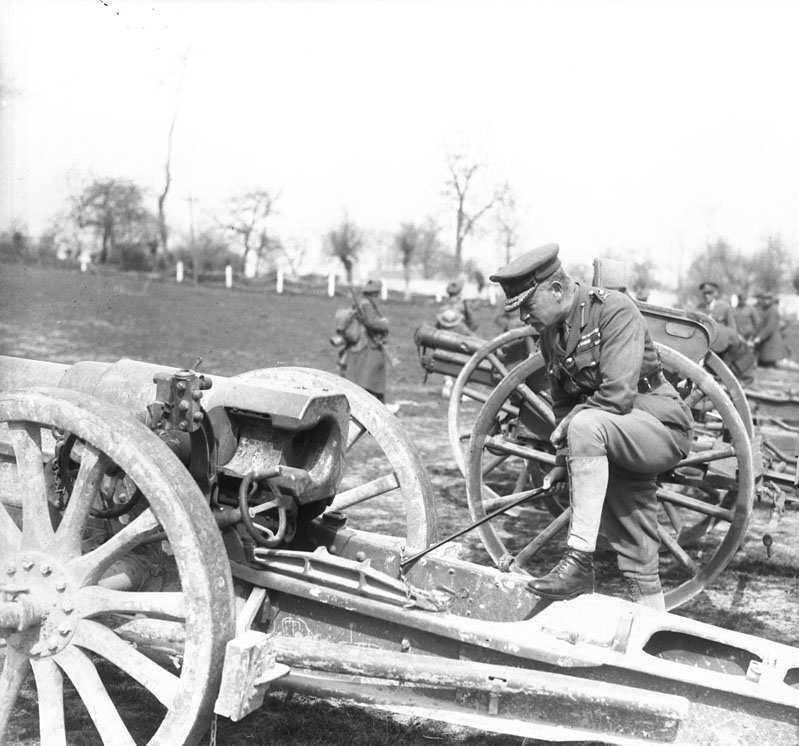 Toolkit guidelines – nine steps
7. Gathering information on eHealth environment
Determine which building blocks exist, can be re-used or expanded
8. Assessing opportunities and gaps
Describe gaps between what is required and what already exists
Identify opportunities for re-use or sharing
Address gaps
Identify risks and barriers
Refining strategy and develop recommendations
9. Refine strategy based on the outputs of steps 6, 7 and 8. 
Develop set of recommendations on which to base the action plan 
Obtain endorsement of the strategy
Communicate strategy to the broader stakeholder community
Gathering information on the environment
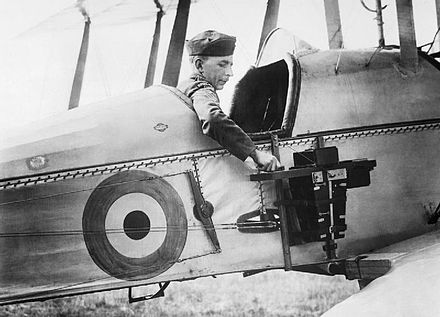 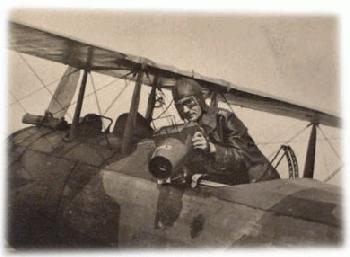 Method
For each of nine steps recommended by the Toolkit
Compare the activities and outputs recommended to the processes followed in the development of South African eHealth Strategy
Rate elements within each step from 0 to 2:
0 - “Was not done”
1 - “Was partially done” 
2 - “Was done”
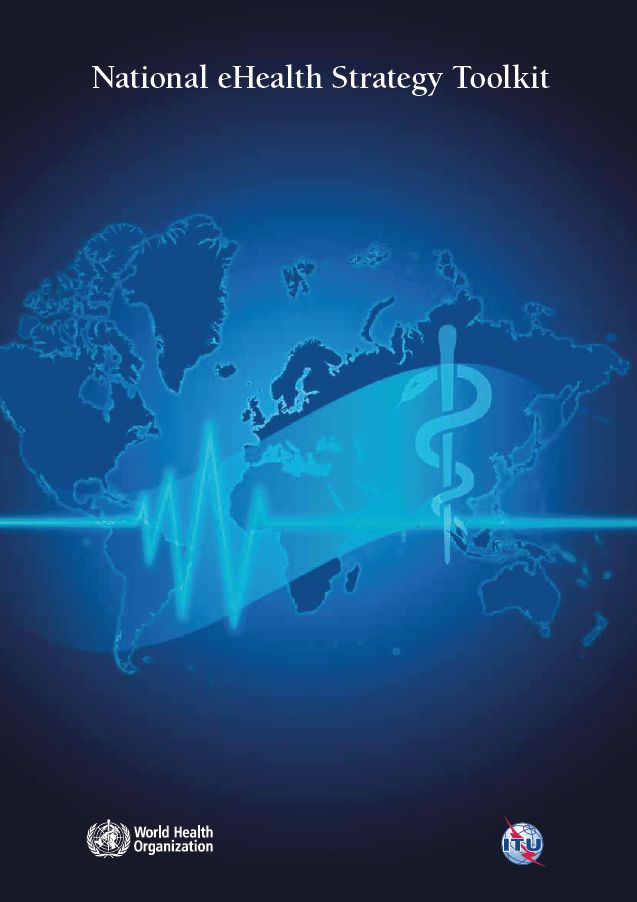 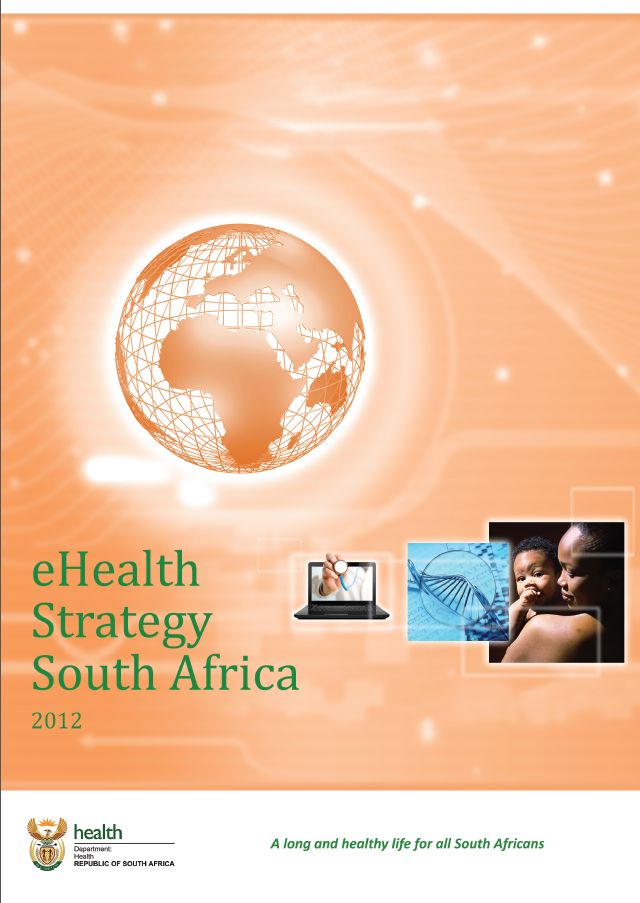 Results: 1. Managing the process
Results: 2. Engaging with Stakeholders
Results: 3. Establishing Strategic context
Results: 4. Learning from trends & experience
Results: 5. Draft initial vision (strategy)
Seven building blocks
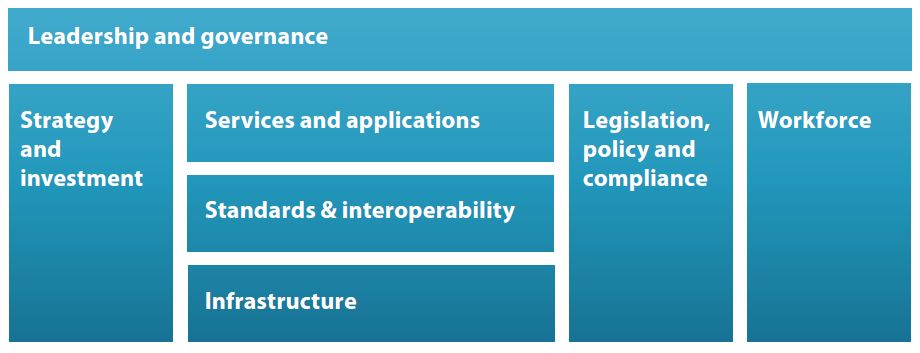 Results: 6. Identify required components
Results: 7. Gather information on eHealth environment
Results: 8. Assess opportunities and gaps
Results: 9. Refine strategy and develop recommendations
Discussion
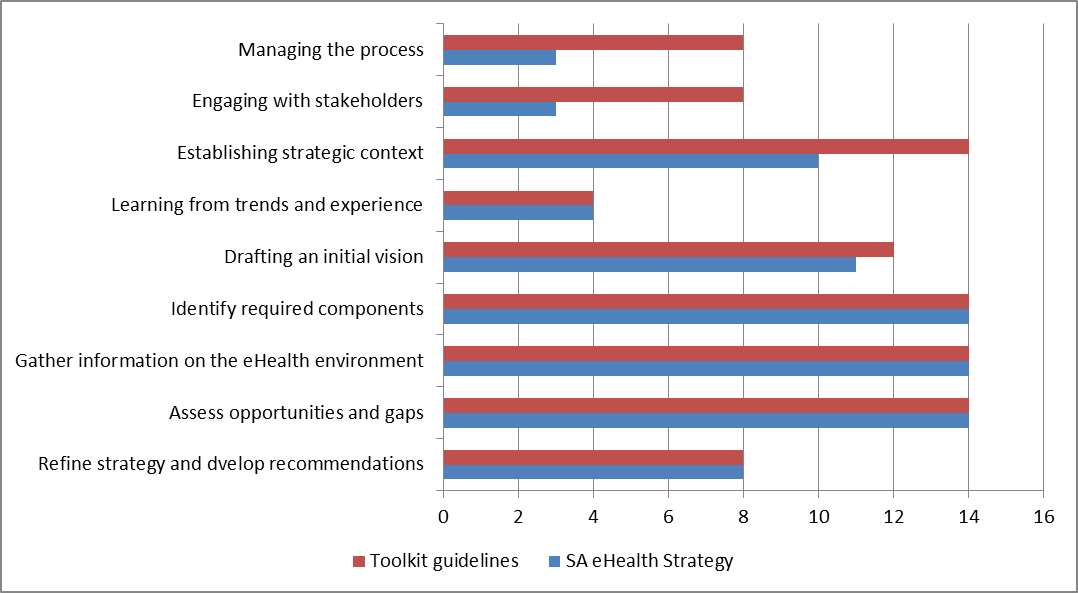 Conclusion
Semantics
Weaknesses
Stakeholder inclusion
Management of process
Establishing strategic context
Difficult to assess quality of data gathering
SA eHealth Strategy is a hybrid
Toolkit and Enterprise Architecture work
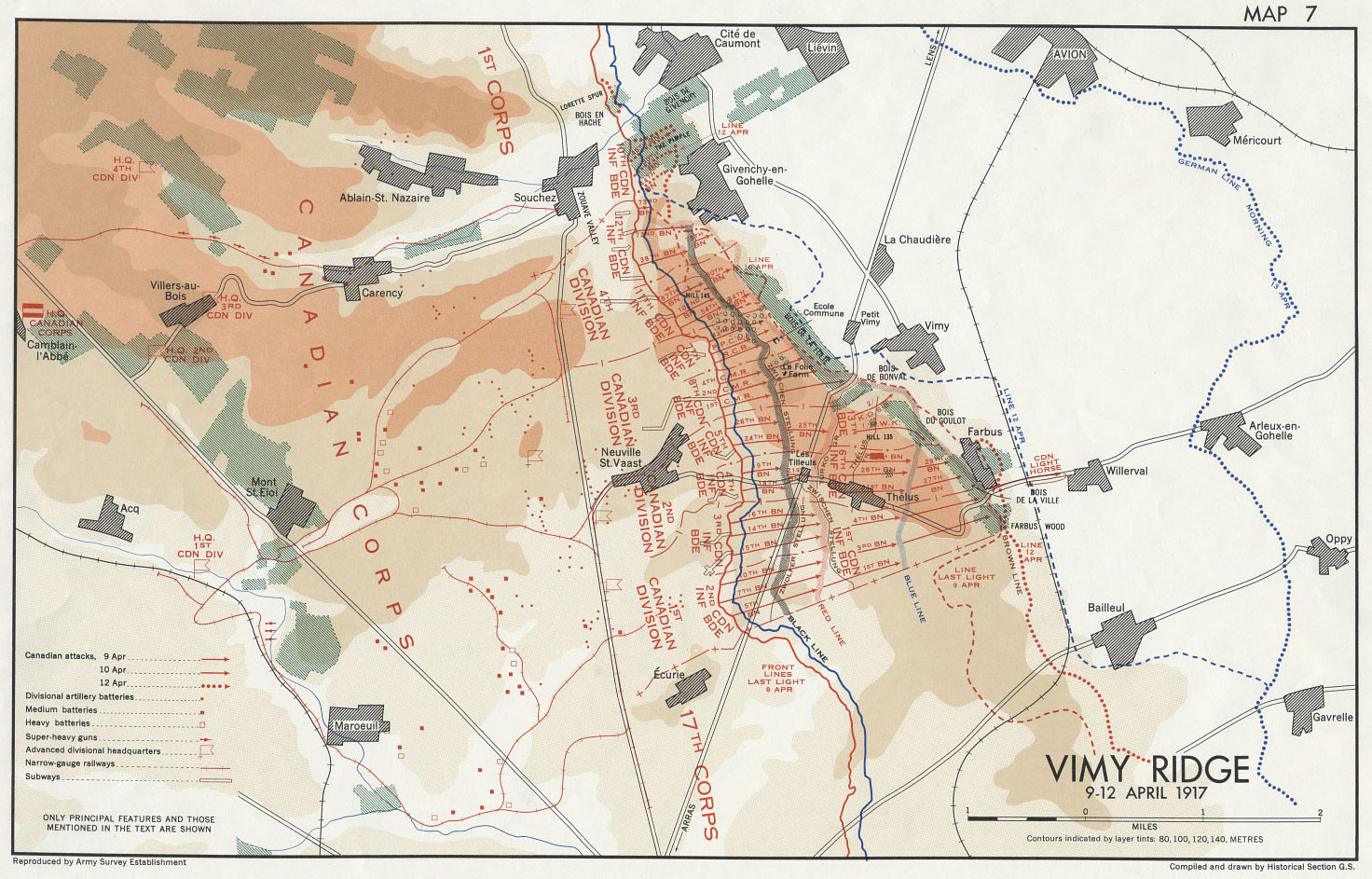 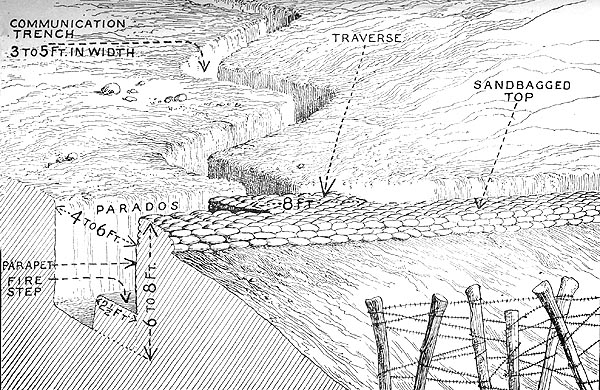 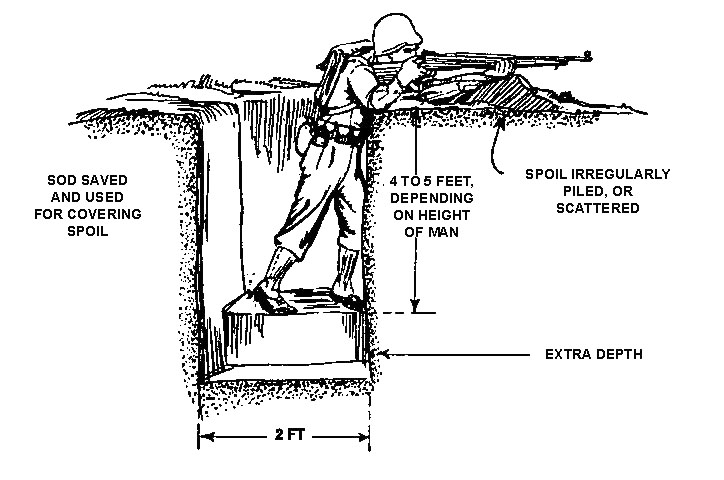 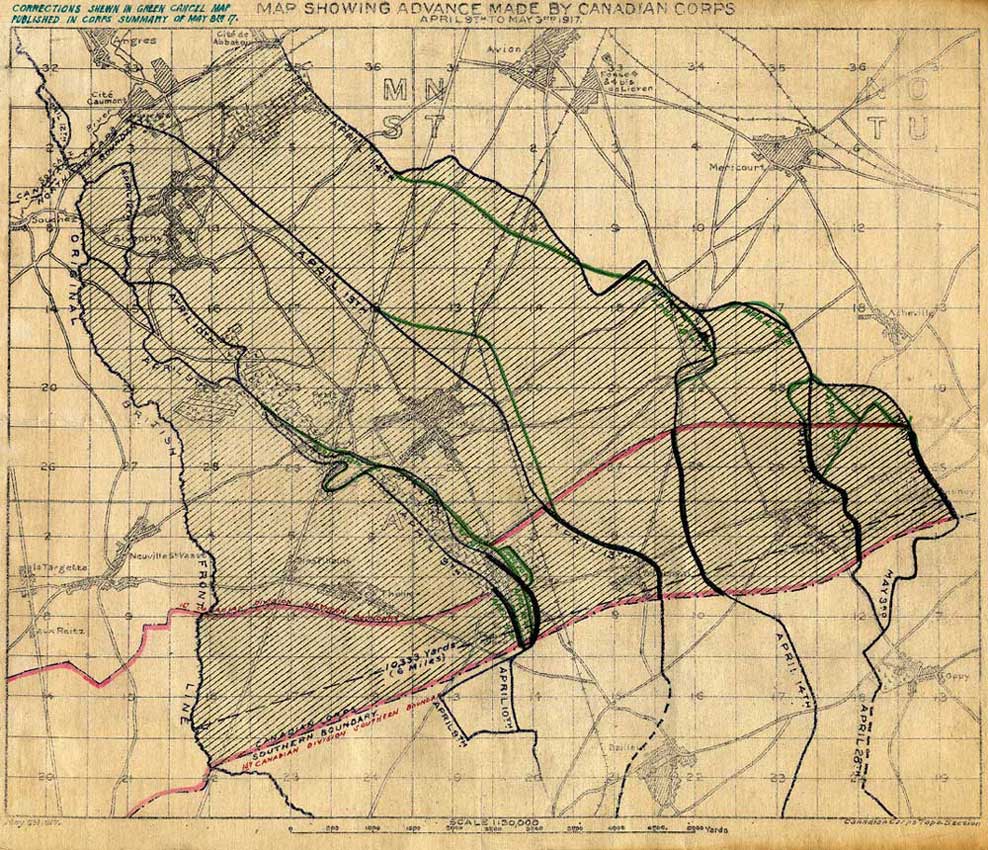 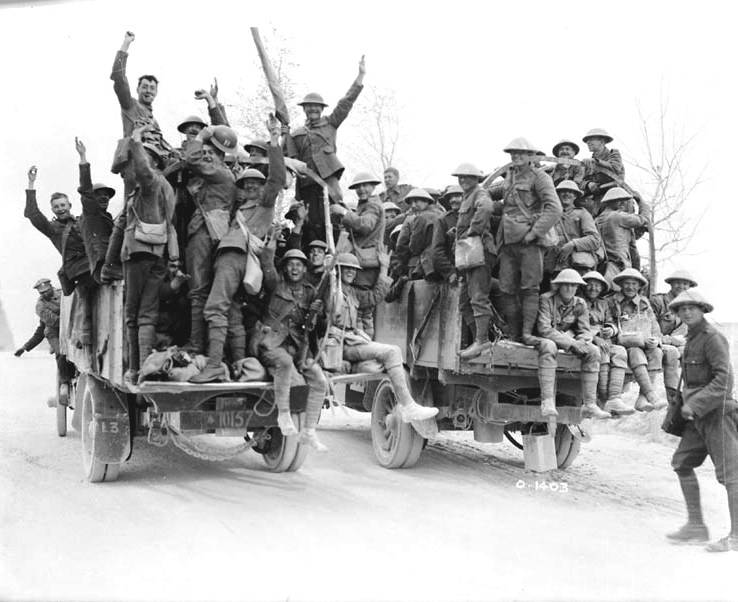